Lesson 3
Ethylene management




                                                                          Dr. Sujatha Weerasinghe
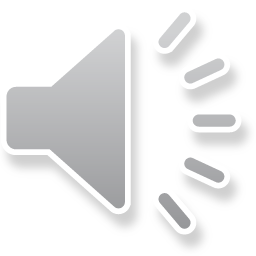 Learning objectives
To obtain a basic knowledge on Ethylene.
To understand the mechanism of ethylene bio synthesis and it's mode of action
To understand the effects and management of ethylene.
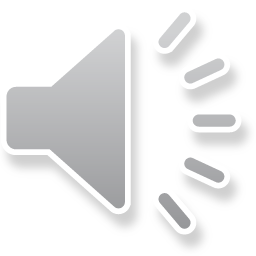 Learning outcome
At the end of this lecture you will be able to explain:
What is ethylene, factors affecting production of ethylene, bio synthesis path way of ethylene, poly amines and their effects, mode of action of ethylene and management of ethylene in postharvest technology.
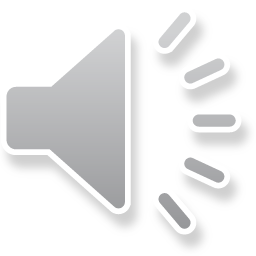 What is Ethylene - C2 H4
A plant hormone
Colour less gas
Effect from 1ppm tp 1ppb

Ethylene Induces -  fruit ripening, pigmant synthesis, seed germination, respiration, leaf epinasty, abscission, senescence
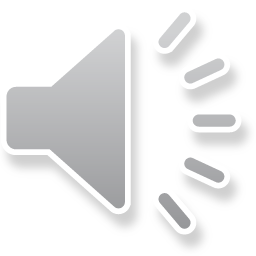 Inhibits
flower development		
Auxin  transport
- Shoot and root elongation 


Favourable for fruits and harmful for vegetables
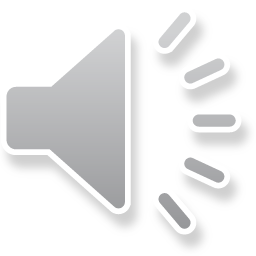 Factors affecting Ethylene production .
Generally ethylene production increases with
Fruit maturity
Physical injuries
Diseases incidences
increased temperature
Stress conditions – less O2 and high Co2
Extreme environmental conditions – Flood, drought
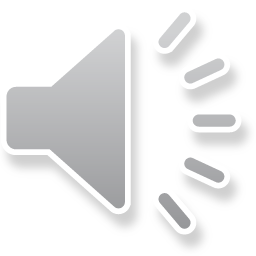 The degree of effect of ethylene depend on
Concentration of ethylene
Length of exposure
temperature of the commodity

Therefore,
Pre harvesting factors and post harvesting factors are important
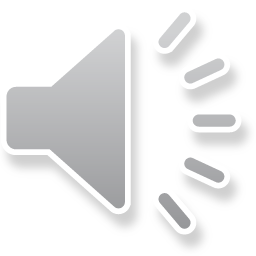 How to manipulate the effect of C2 H4
Harvesting at correct maturity
Avoid exposure to temperature and sunlight 
Mechanical damages should be reduced
Proper packing
Ethylene is synthesized within plant cells under certain conditions.
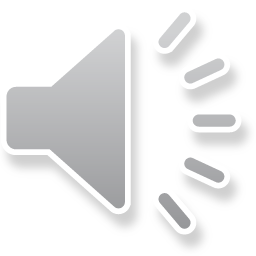 biosynthesis  of ethylene
Synthesis of ethylene Involve with :
Sulpher containing amino acid known as  Methionine
Enzymes
Oxygen
Energy -  ATP

When the above requirements are fulfilled ethylene is automatically produced in plant parts.
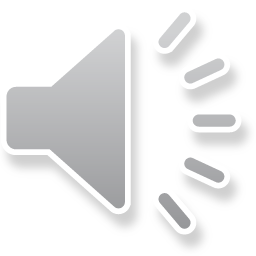 Process of ethylene production
Methionine- MET- a protein in cells
O2
Methyl Thio Ribose- MTR
Poly amine
S- Adenosyl Methionine  - SAM
ACC synthase
5 methyl Thio Adenosne- MTA
Stress
Pathogens
Wounds
UV rays
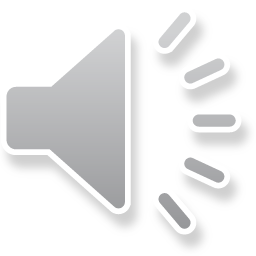 1  Amino Cyclopropane 1 Carboxylic acid  - ACC
O2
ACC oxidase + +
C2 H4
Mode of action of ethylene
Second messenger
Cell wall – receptor site
Copper
Ethylene
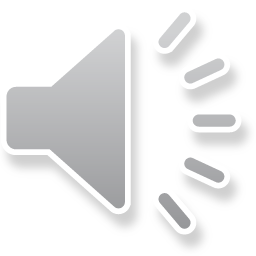 Instructing DNA to form mRNA
Cellular responses
Act as enzyme
Ethylene production is disturbed by Polyamine
Polyamine is …..
A group of plant hormone having two or more amino groups – NH2

Retards aging of plants and  preserve chlorophyll

Polyamine disturbs the functionality of ethylene synthesis system.
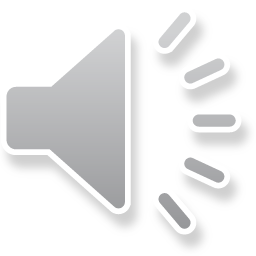 There are 4 major poly amines.
- Putrescine
	- Cadaverine
	- Spermidine
	- Spermine
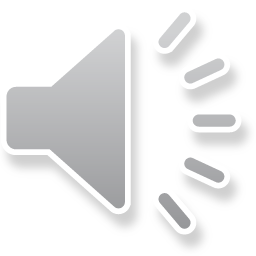 Though ethylene is useful in fruit cultivation there are some Deleterious effects too. For example……
senescence – loss of chlorophyl, desiccation, 
Softening of tissues -  premature yellowing
Leaf disorders – darkening, Phenolic patches 
Sprouting
Abscission of leaves, flowers and fruits
Toughening
Decaying- stimulate growth of fungi, suppress anti fungal 							compounds
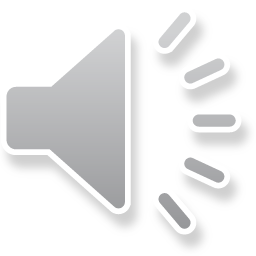 The effect of ethylene can be controlled by
Eliminating source of ethylene – remove rotten & ripen parts, store separately, avoid gasses from engines 
Chemical  removal – KMNO4   oxidize to CO 2 and H2O
Activated charcoal – Absorb ethylene
Anti ethylene compounds- biosynthesis inhibitors 
Inhibiting the effect of ethylene – Controlled atmosphere & Modified atmosphere
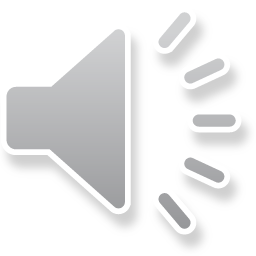 Storage under "controlled atmosphere"
Low concentration of O2  ( 2 – 5%)
High concentration of CO2  ( 3 – 10%)
Temperature is 1 – 3 0 C
Gastight storage room
Nitrogen gas is introduced
Therefore
Reduce senescence –    biochemical /physical changes
Useful tool for insect control
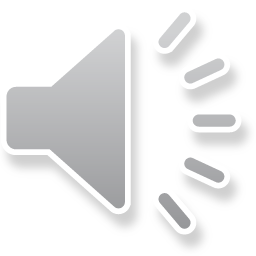 "Modified atmosphere"
Change the atmosphere surrounding the commodity
polyethylene films /polypropylene lined boxes modify the atmosphere
Respiration is reduced
Reduced O2  & Increased CO2 inhibit the ethylene action
Temperature is reduced or may not reduced
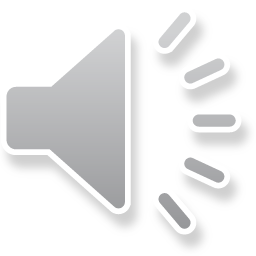 Under these special storage conditions
Low concentration of oxygen and high concentration of carbon dioxide are the major factors that control ethylene. The effects are ….
         - Ethylene biosynthesis is reduced
          - Conversion of MTR to methionine is reduced
          - CO 2 inhibit SAM and ACC conversions
          - CO2 act as a competitive inhibitor.
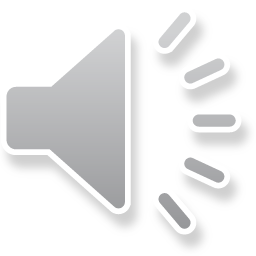 Ethylene is important plant hormone but we need to manipulate  depending on the requirement. 
The quality of products and post harvest losses can be minimized with appropriate management of ethylene in post harvest technology
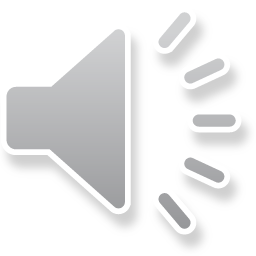 Summary
We studied ………….
What sis ethylene and it's attributes as a plant hormone
Role of ethylene, factors affecting ethylene production, bio synthesis procedure and the mode of action.
Polyamines and their effects on ethylene
Management of ethylene with different techniques and specially with different storage systems
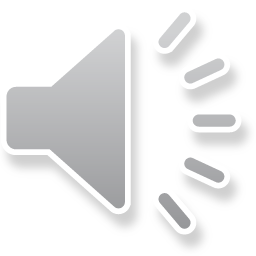 Thank you